Режим дня в детском саду
в 1 группе раннего возраста (от 1 года до 1,5 лет)
Холодный период года (сентябрь-май)
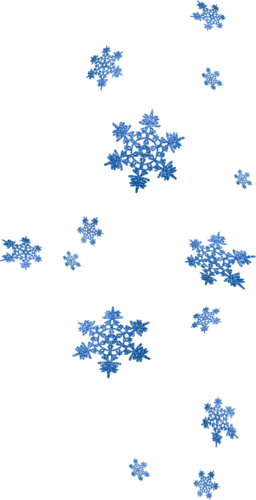 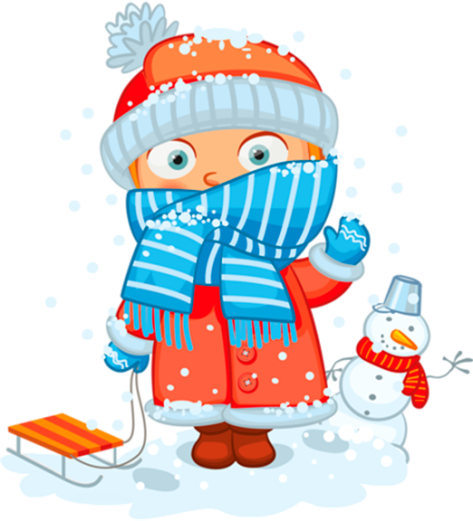 Режим дня в детском саду
в 1 группе раннего возраста (от 1 года до 1,5 лет)
Теплый период года (июнь-август)
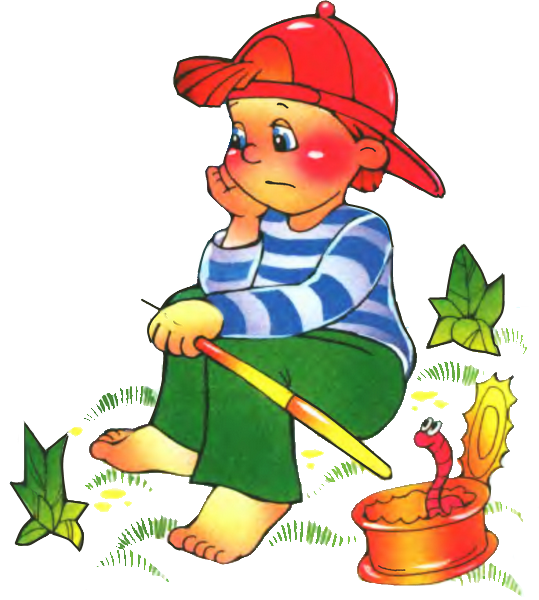